Jacob
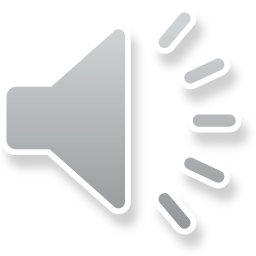